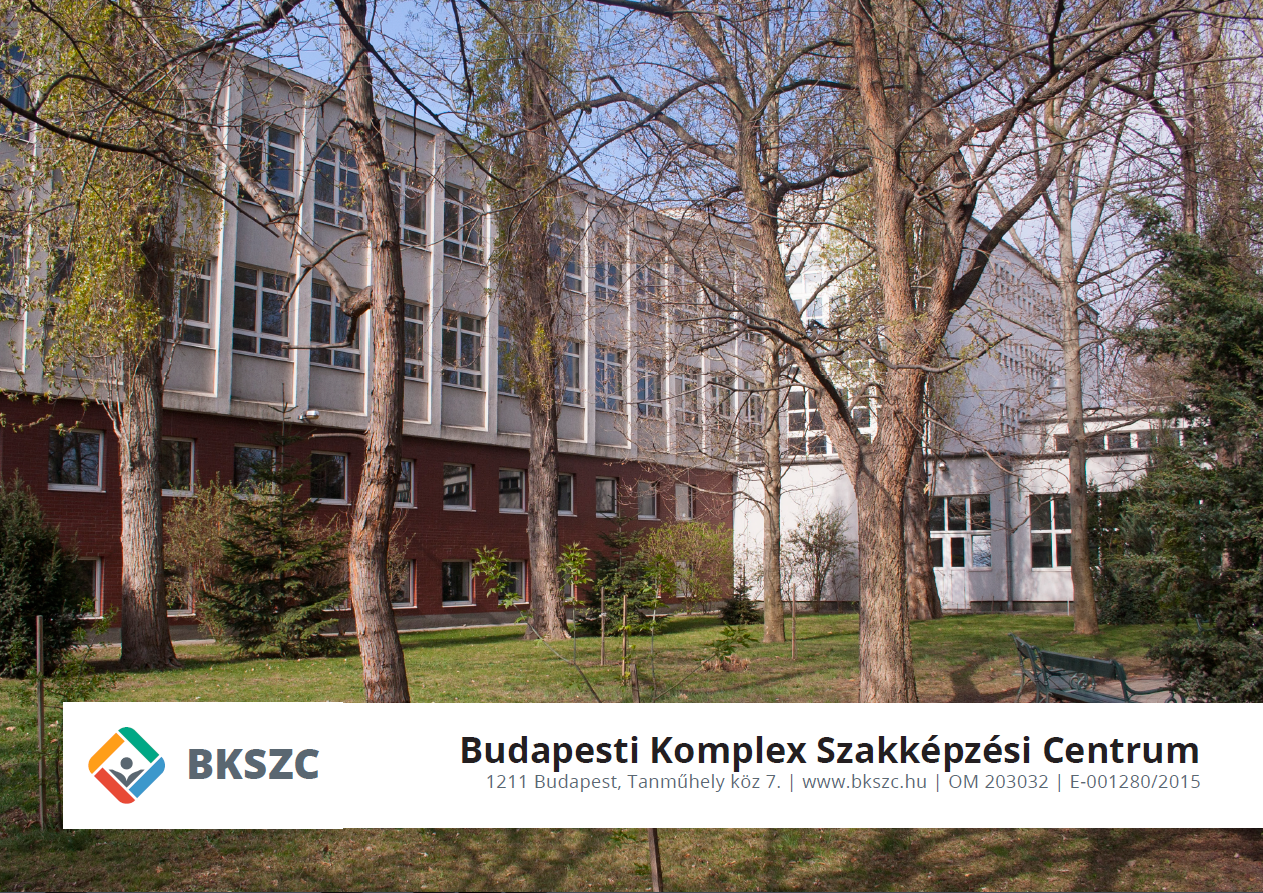 Szakképzés a gyakorlatban, 
vendéglátós szemmel
Kis Zoltán - Talent Ágazati Képzőközpont ügyvezető
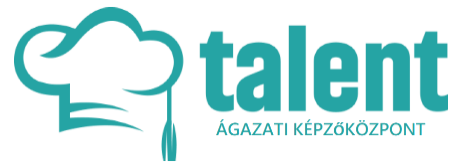 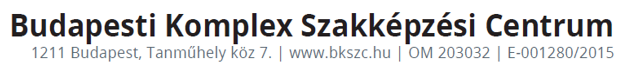 Budapesti Komplex SZC
1
2021. november 29.
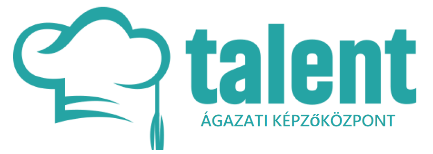 A Talent ÁKK együttműködői
Budapesti Komplex Szakképzési Centrum 
Accor-Pannonia Hotels Szállodaüzemeltető ZRT. 
Budapest Party Service VSz. Kft. 
Eventrend Global Vagyonkezelő Kft. 
Gerbeaud Gasztronómia Vendéglátóipari Kft. 
Duna Szálloda Zrt. (Marriott Budapest)
Magyar Vendéglátók Ipartestülete
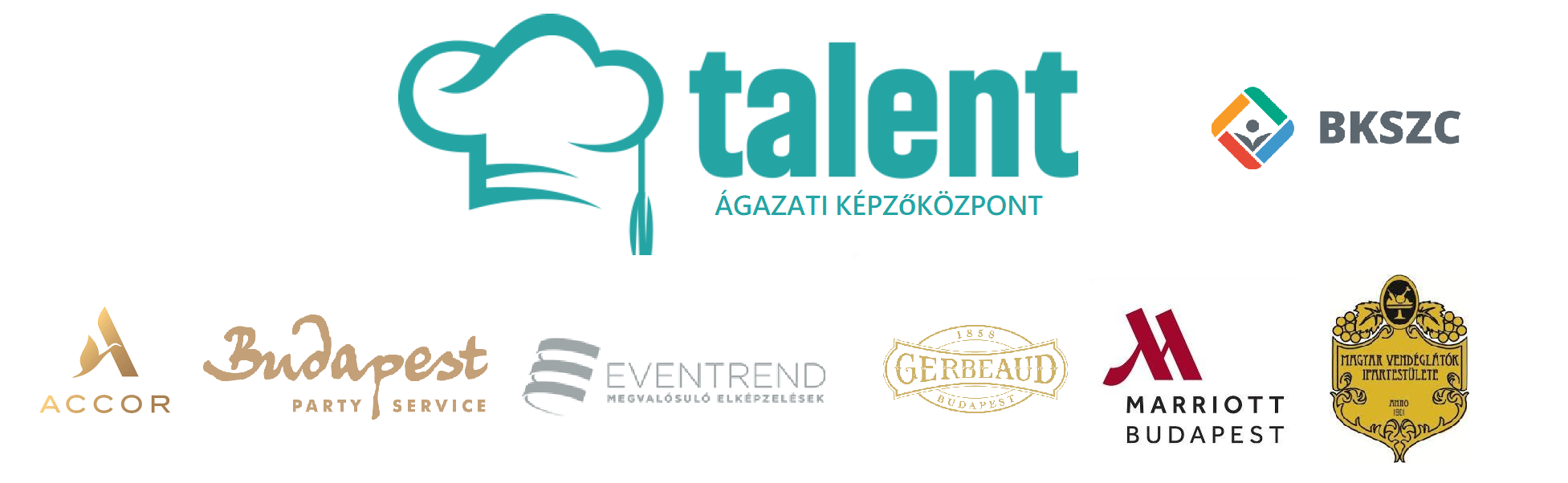 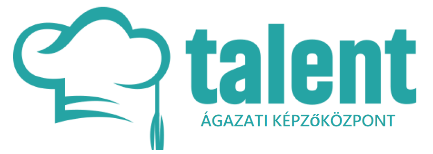 Hogyan működik az ÁKK?
Milyen tevékenységet végez az ÁKK?
Képzésszervezés 
Képzésfejlesztés
Képzés finanszírozás
Hogyan végezzük mindezt?
Irodai központtal, az iskolákat és duális partnereket is rendszeresen látogatva
Ki működteti az ÁKK-t? 
ÁKK iroda
BKSZC
Iskolák
Duális Képzőhelyek
Tanulók
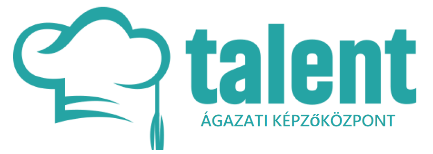 Az ÁKK gazdálkodása – Bevételek és költségek
Hogyan gazdálkodik az ÁKK?
Bevételek:
Önköltségből
További piaci termelő tevékenységekből
Kiadások:
ÁKK iroda fenntartási és működési költségei
ÁKK-s diákoknak fizetendő munkabér
Jogszabályban rögzített kötelező elemek költségei
Felelősségbiztosítás
Üzemorvos és EÜ könyvek
Munkaruha
Iskolának és Duális Képzőhelyi partnereknek fizetendő megbízási díj
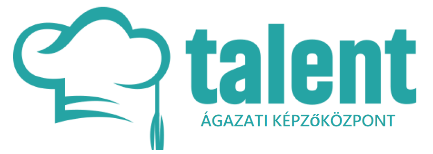 Milyen jelenleg a vendéglátóipari képzések világa? – Érintettek
Szakmai oktatásban elsajátítható szakmák (Szakmajegyzék)
Szakmai képzések keretében megszerezhető szakképesítések (Programkövetelmény)
Pályaorientáció
Ágazati alapozó képzés – Szakirányú képzés
Műhelyiskola és Dobbantó program
Diákok (és szüleik)
Iskola és annak oktatói
Duális Képzőhelyek és oktatóik
Vizsga rendszer
Adminisztráció
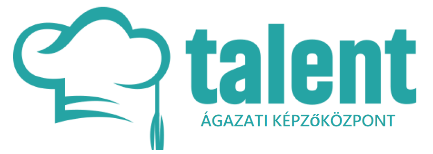 Milyen jelenleg a vendéglátóipari képzések világa?
Infrastruktúra – módszertan – képzés tartalma
Infrastruktúra
Vidék és Közép-Magyarországi régió
Épületek
Felszerelések
Tankonyhák
Alapanyagok
Módszertan
Projekt oktatás és Tanulási eredmény (TEA) alapú oktatás
Kimeneti szabályozások, és annak megfelelése
Képzések tartalma
Képzési programok és azok szabadsága
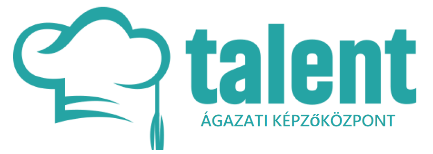 Hogyan zajlik a közös munka?
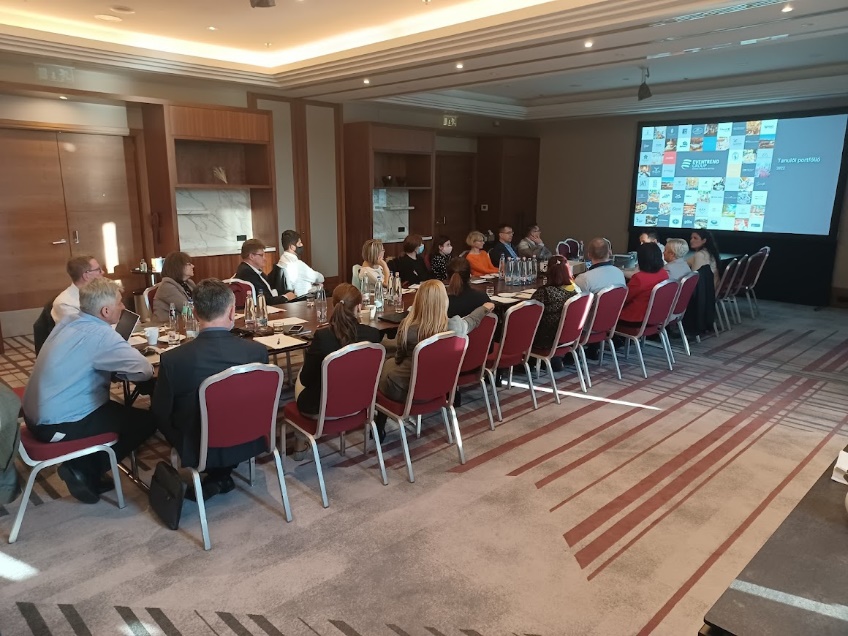 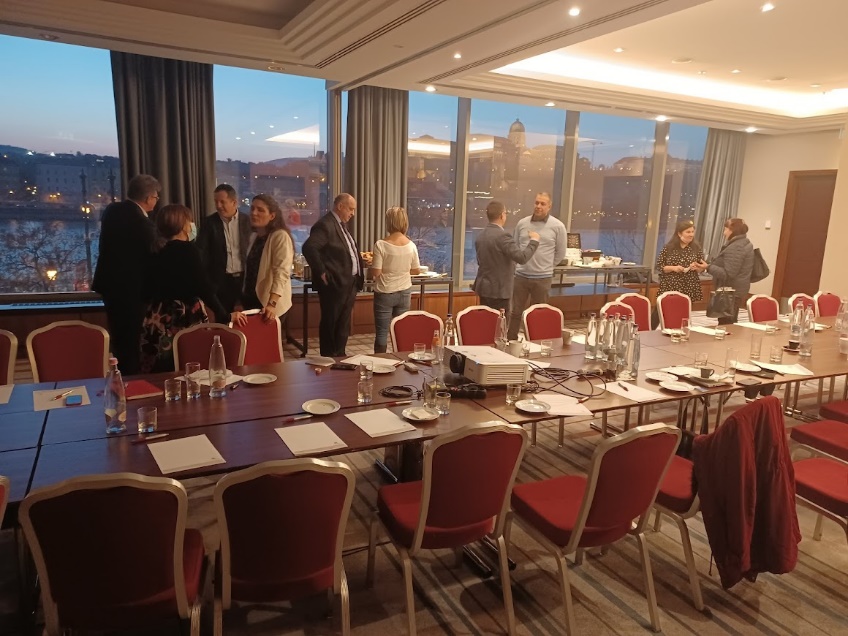 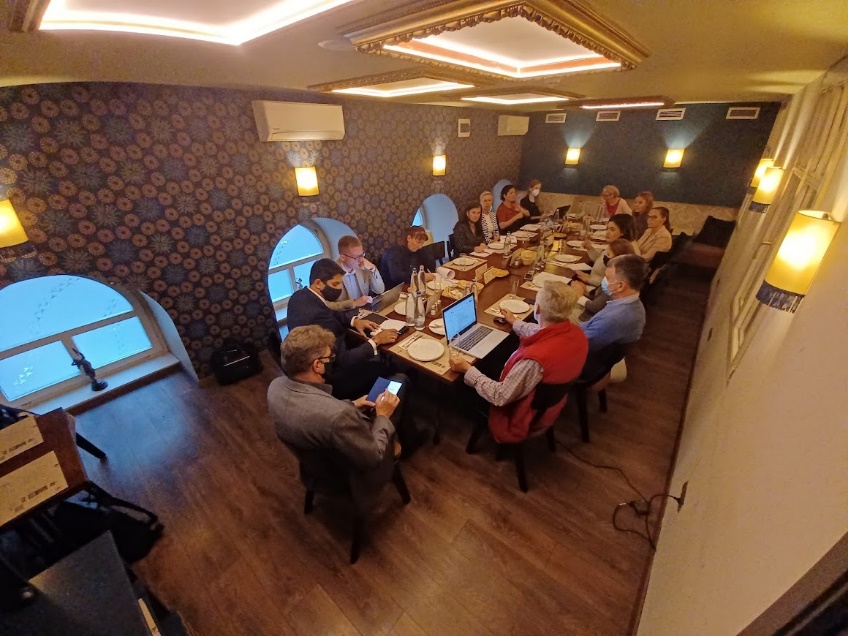 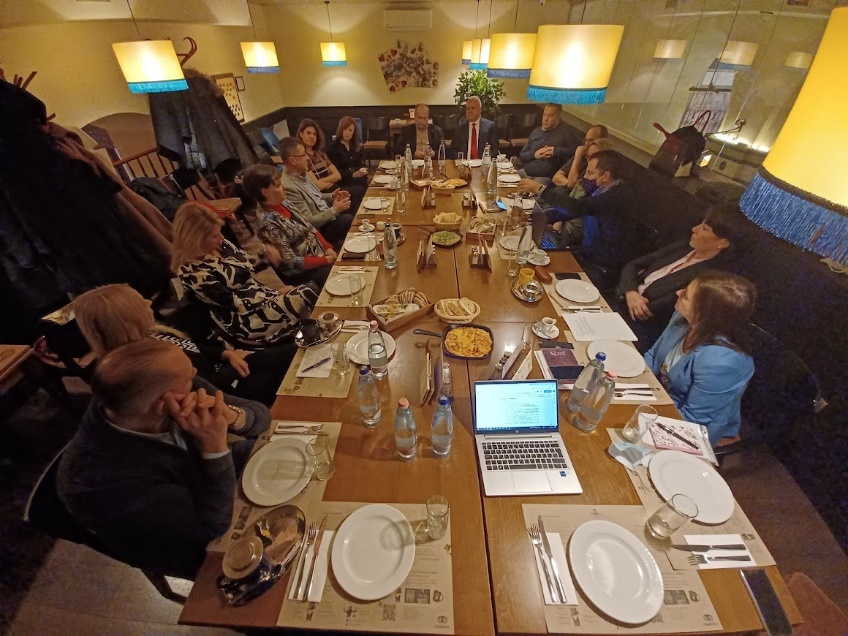 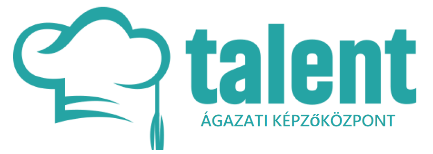 Köszönöm megtisztelő figyelmüket!
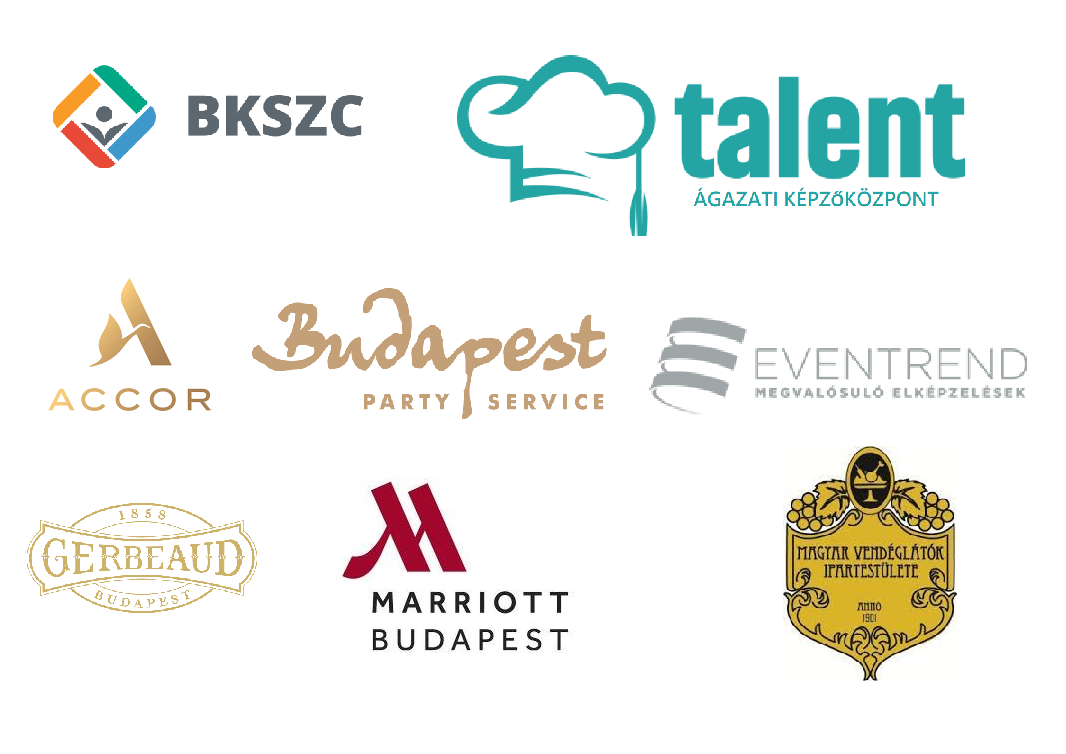